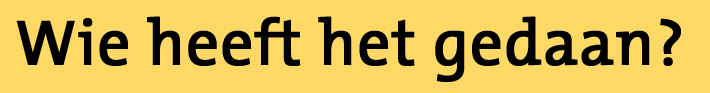 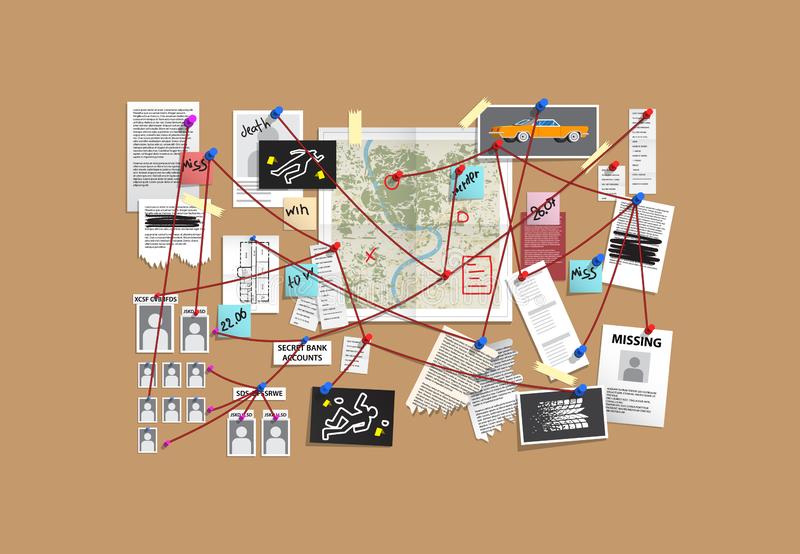 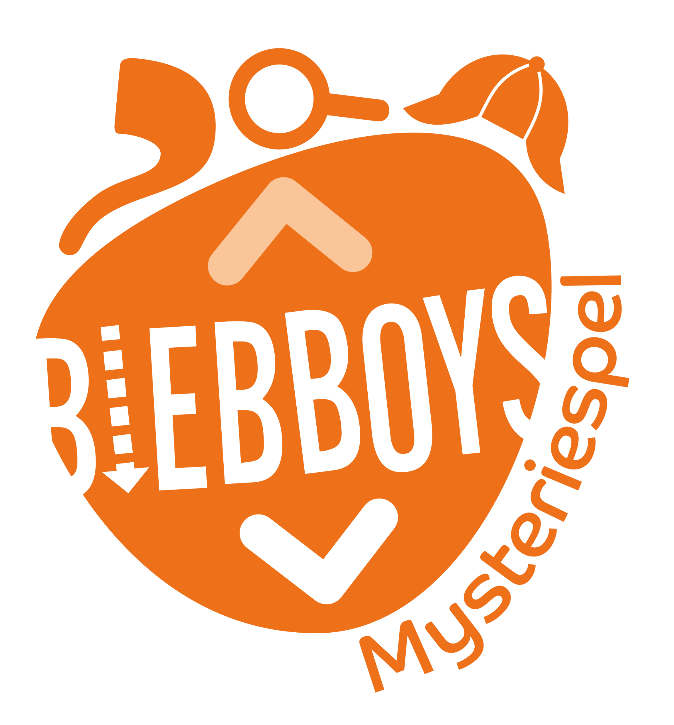 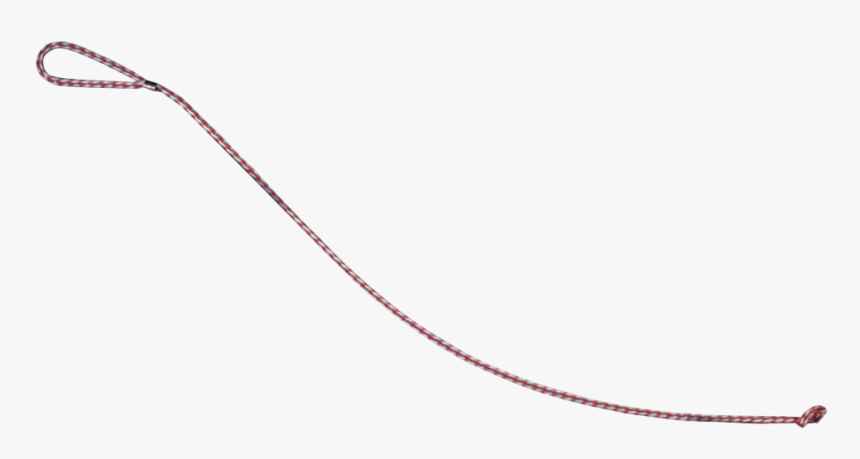 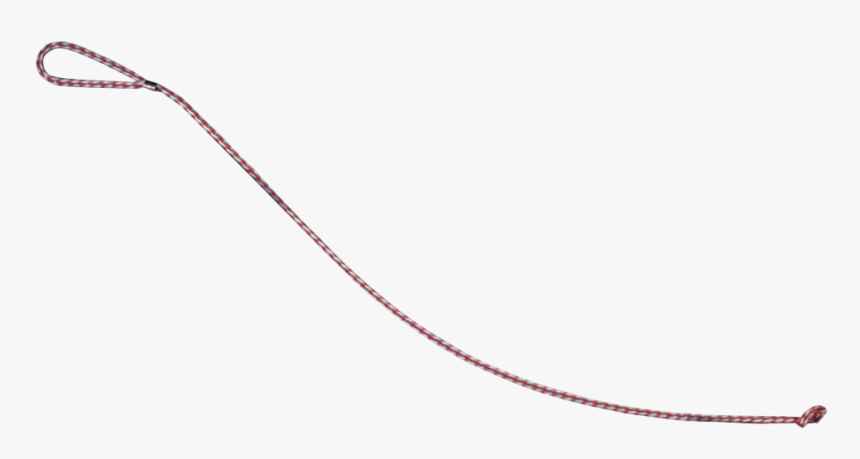 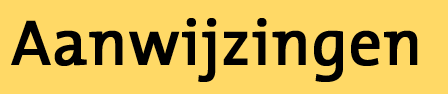 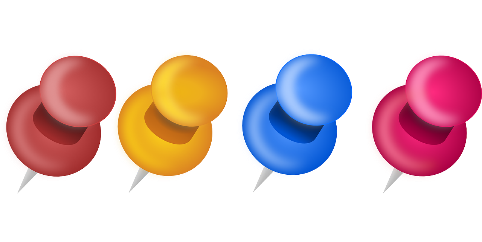 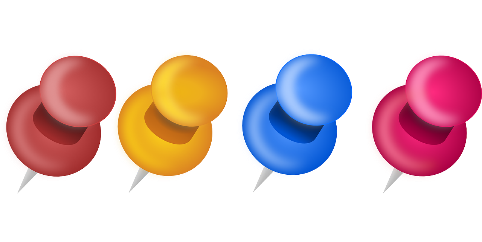 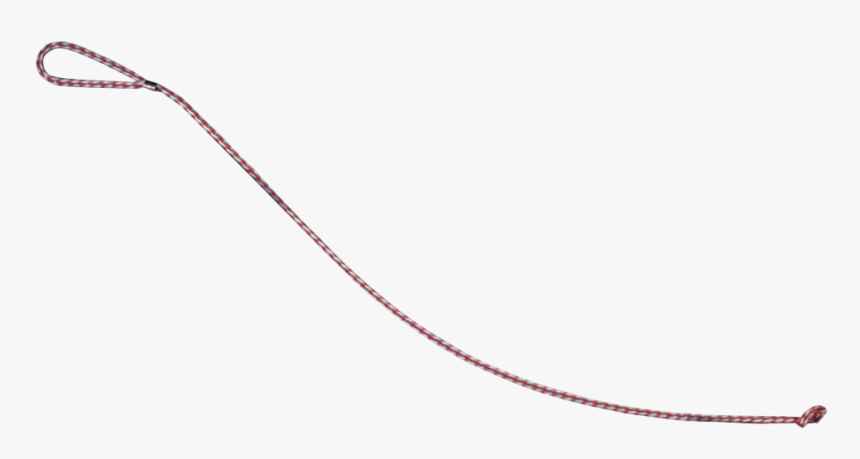 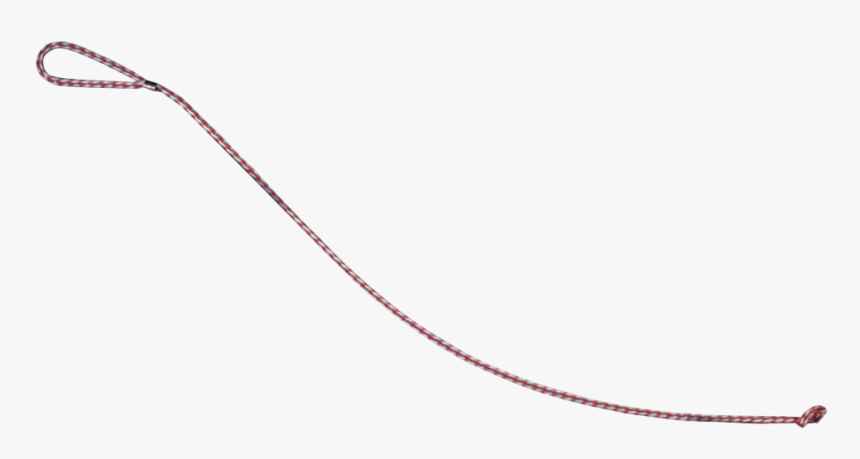 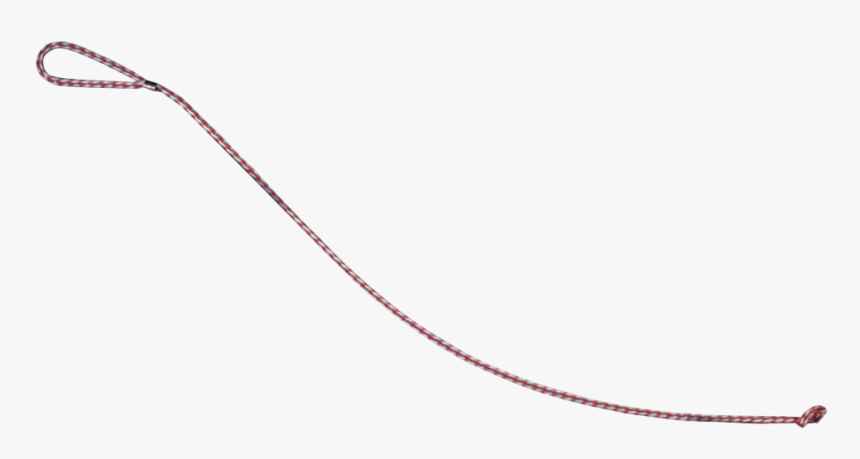 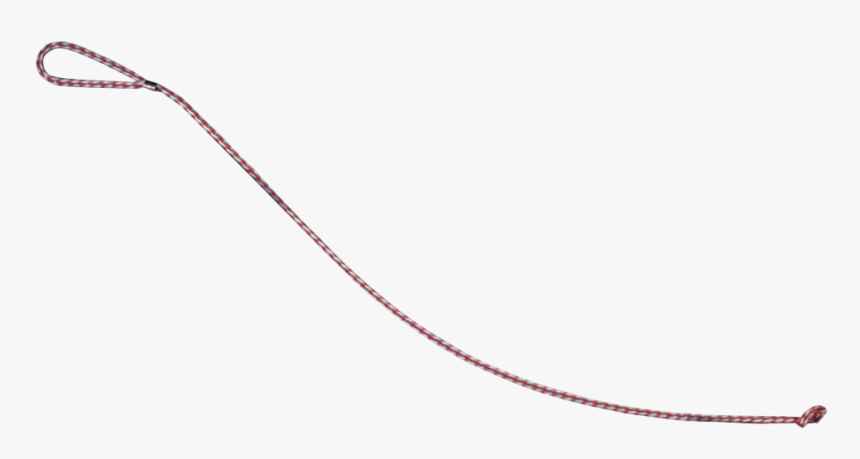 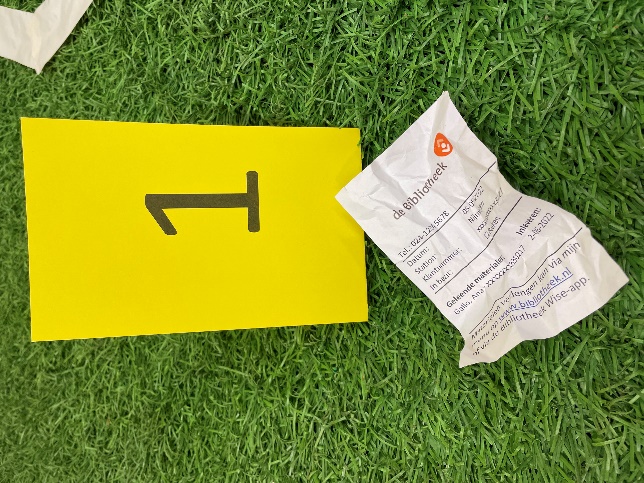 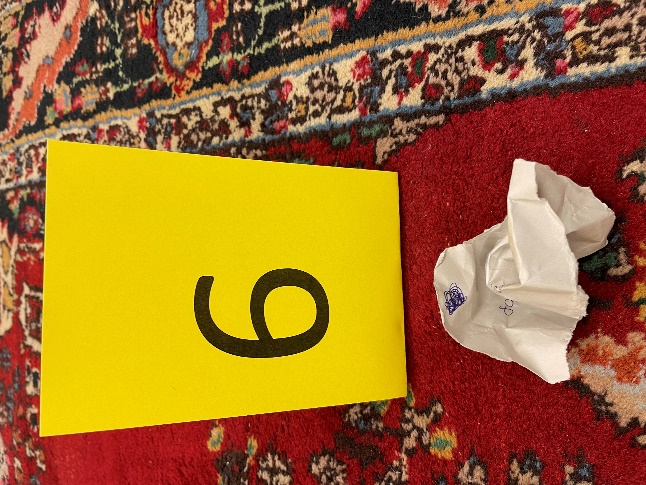 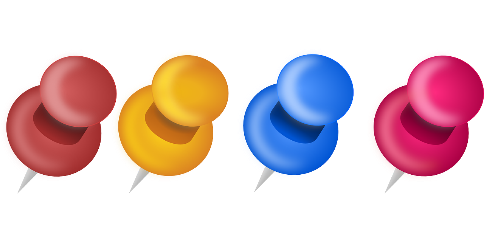 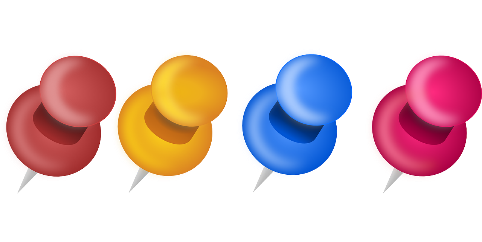 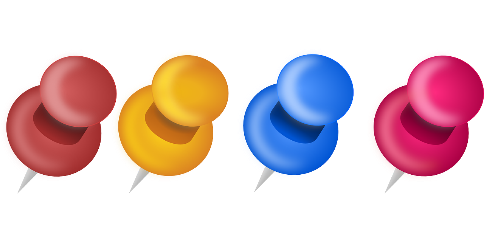 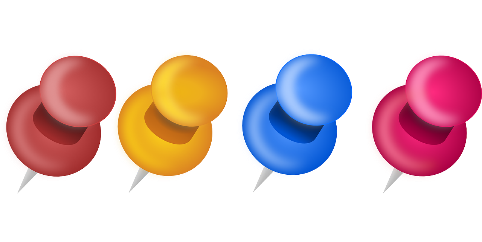 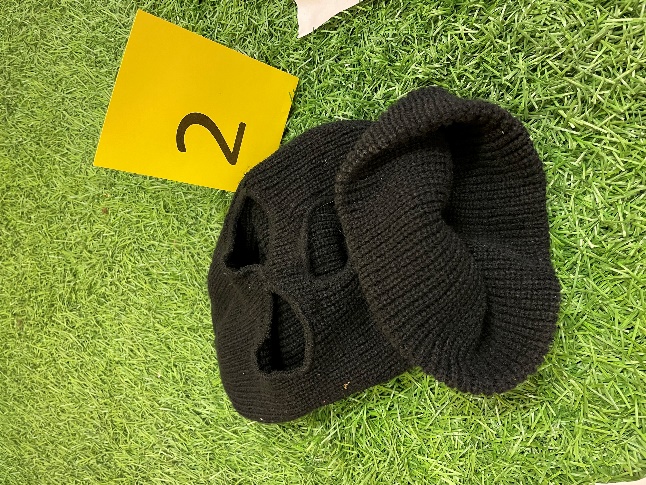 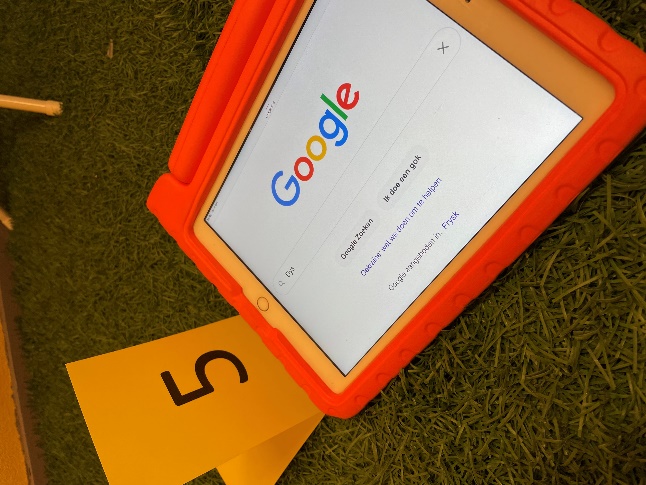 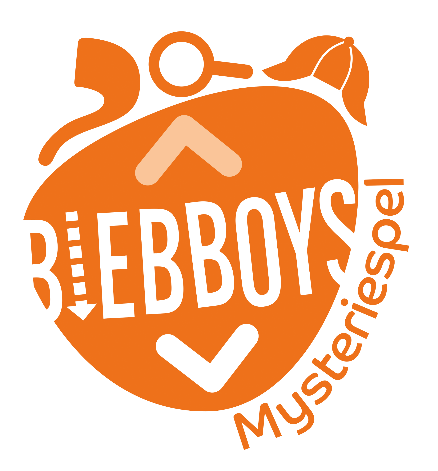 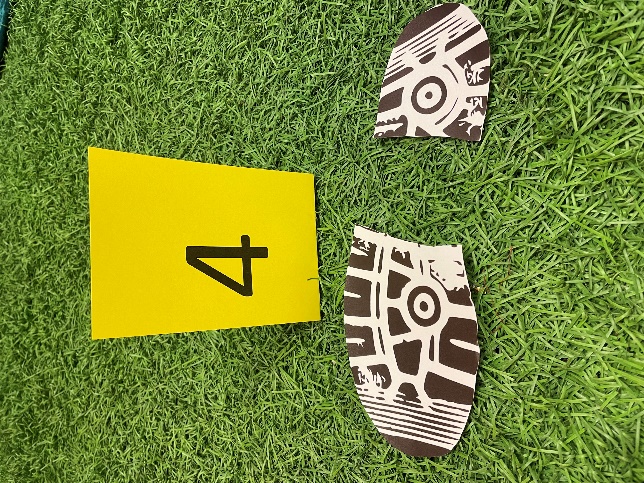 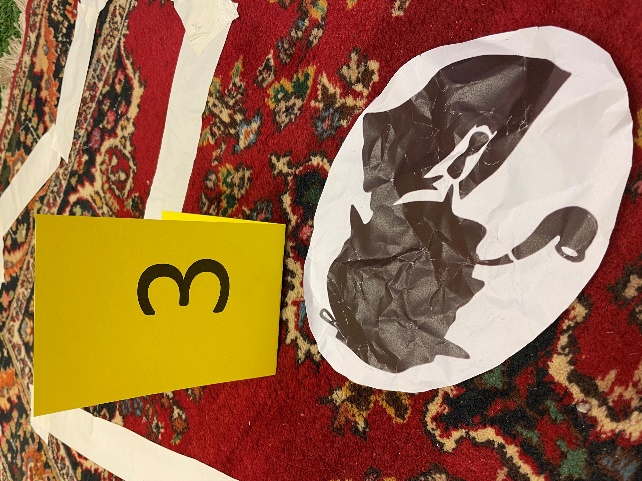 Game
Stap 1: 	Ga naar www.biebboys.nl/wieheefthetgedaan
Stap 2:	Klik op de game geschikt voor je leeftijd.
Stap 3: 	Volg de stappen in het spel en kom er achter 			wie de dader is, wat zijn motief is, waar hij 			zich nu bevind en wie het slachtoffer is.
Stap 4:	Als je iets moet opzoeken, gebruik dan een 			nieuw tabblad. Sluit het game-venster niet.
                    Gebruik naast de app ook je detective-                                 werkblad om alles in bij te houden.
		                                                                              Succes!
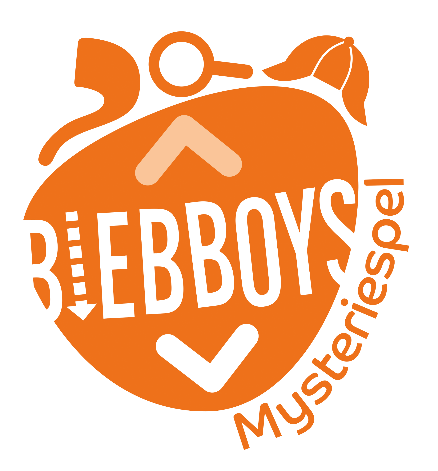